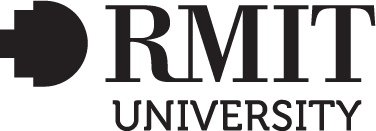 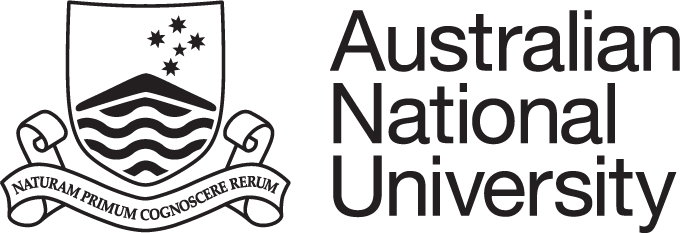 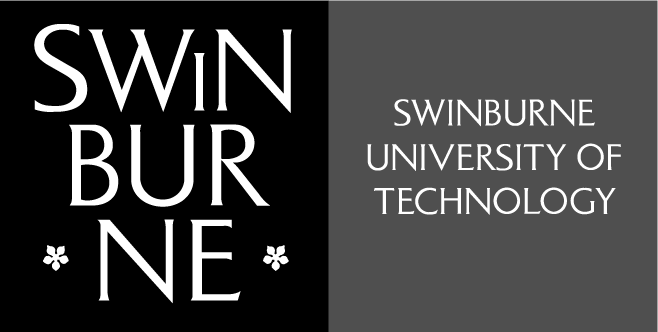 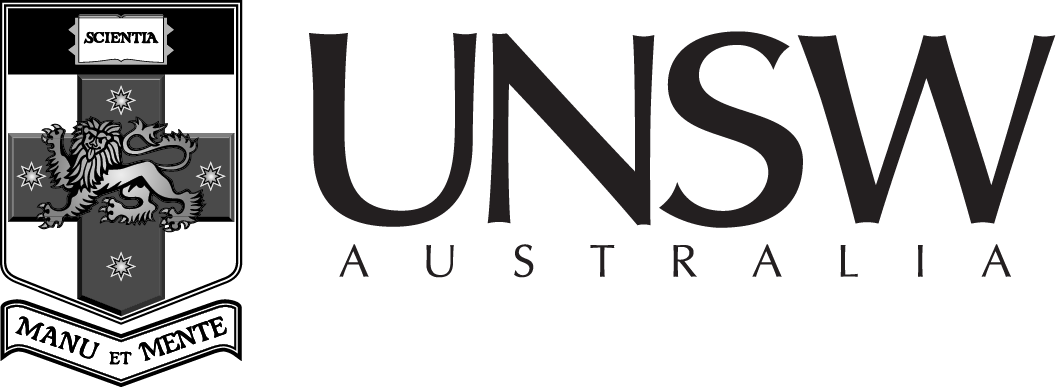 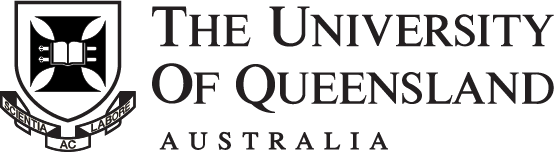 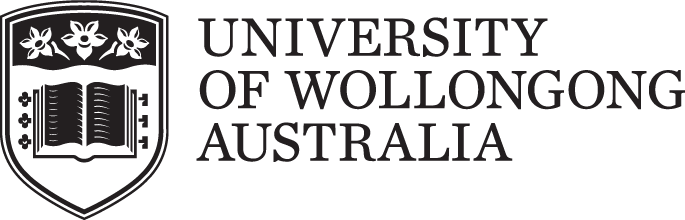 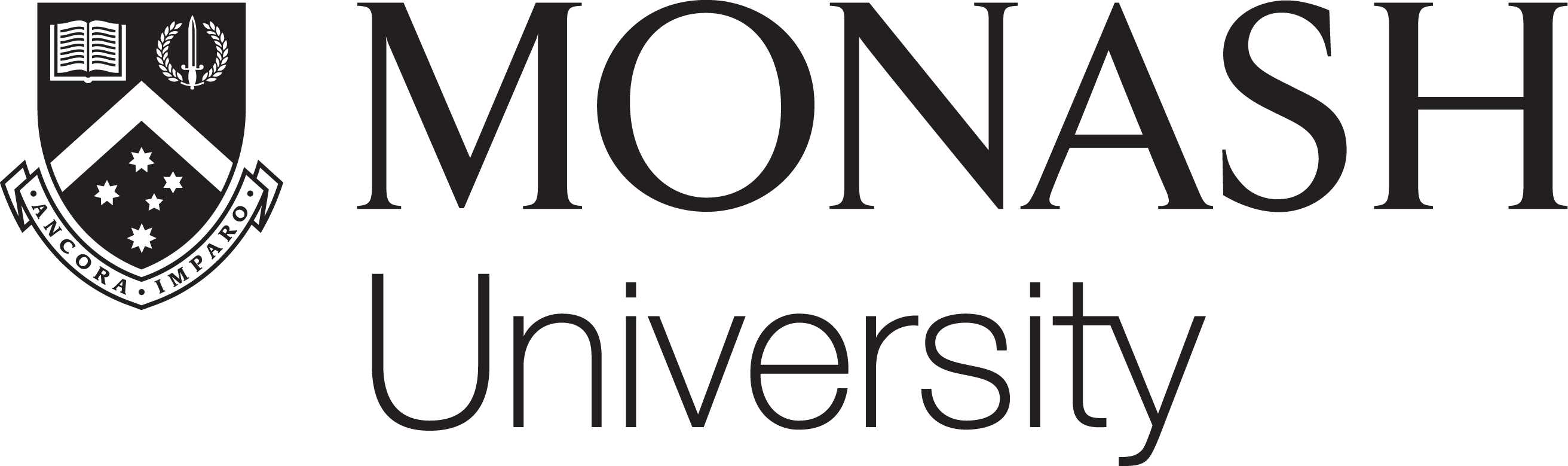 Section Break